Використання методу проектів як один із шляхів створення умов для творчої самореалізації учнів при вивченні історії
“ Три шляхи ведуть до знань:
шлях роздумів – найблагородніший,
шлях наслідування – найлегший,
шлях дослідження – найтяжчий. ”

Конфуцій
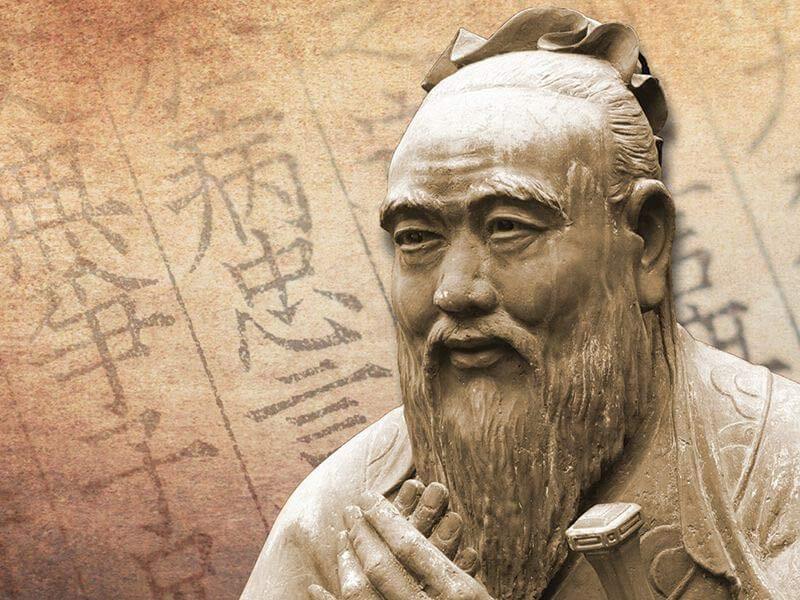 Проект – (від лат. …) “ викинутий уперед ”, “ той, що висувається ”, “ той, що впадає в око ”
Проект – це: 
Будь-яка діяльність, спрямована на визначення окремих кроків;
Задум певного нового об'єкту, матеріалізований у кресленнях, схемах, іншій документації;
Проблемні завдання високого ступеня складності, розраховані на довго тривалість вирішення в процесі діяльності;
Певна форма організації великих і відносно самостійних самопочинань;
Форма перебудови цілеспрямованої діяльності;
Досить тривала й послідовна діяльність, яку виконує людина для досягнення реальної мети та вирішення порівняно складного завдання;
Оригінальна практико-орієнтована робота інтегрованого, міжпредметного й творчого змісту, у якій учень (учитель) вирішує конкретні навчальні, культурні, соціальні завдання дослідницького й прикладного характеру, наповнюючи роботу новим освітнім (для учителя – педагогічним ) змістом і практичним смислом;
Завершена й завершальна форма творчо організованої самостійної  роботи людини;
Феномен мудрості, тлумачення всього сущого, розгляд істини в її відриві від добра й краси.
Метод (від гр. meta – “ шлях до мети ” і odos “слідкувати ”) – упорядковані способи взаємопов'язаної діяльності вчителя й учнів, спрямовані на розв'язання навчально-виховних завдань.
У дидактиці – це певний спосіб цілеспрямованої реалізації процесу навчання, досягнення поставленої мети.
Метод проектів – це сукупність операцій оволодіння певною сферою практичного чи теоретичного знання, тією чи іншою діяльністю; це шлях пізнання, спосіб організації процесу пізнання.
Розробку методу проектів здійснювали:
Дж. Дьюї
Д. Каттерік
В. Кілпатрік
В. Монда
А. Папандреу
Д. Снезден

Метод проекту досліджували:
В. Гузєєв
Д. Левітес
В. Курцина
Є. Полат
Г. Селевко
Л. Сергєєва
К. Баханов
А. Касперський
О. Пєхота
О. Пометун
Л. Пироженко
Вимоги до проекту
проект розробляється з ініціативи учнів, але тема може бути запропонована й учителем. Тема для всього класу може бути однією, але шляхи її реалізації в кожній групи можуть бути різними;
проект варто робити значущим для найближчого й опосередкованого оточення учнів;
робота з проектом має дослідницький характер, моделює роботу в науковій лабораторії й тому необхідно розробити апарат дослідження, обґрунтувати його;
проект педагогічно значущий, тобто учні у процесі його здійснення здобувають нові знання, будують нові відносини, опановують загальнонавчальні вміння;
 проект заздалегідь спланований, сконструйований спільними зусиллями вчителя й учнів, але в той же час у міру його розгортання допускаються гнучкість і зміни;
проект рекламується в рамках класу, паралелі, школи з метою підвищення  мотивації учнів у його реалізації, розгортається його спільна значущість;
проект реалістичний, має визначену практичну значимість, зорієнтований на можливості учнів; припускається широке розмаїття тем
Проект
Головні умови організації роботи над проектом
 знання вчителем особливостей проектної методики, усвідомлення широких можливостей розвитку учнів у процесі проектної діяльності;
 навчання учнів володінню технологією проектної діяльності (уміння визначати мету, задачі, бачити предмет дослідження, визначити гіпотезу, планувати власну діяльність і діяльність товаришів); здатність чітко, систематично виконувати сплановану роботу, що є неодмінною умовою для розвитку учнів у процесі реалізації проекту;
 прагнення учнів брати участь у роботі над проектом;
 визначення рівня оволодіння знаннями з предмета й загальнонавчальними інтелектуальними уміннями;
 доводити проект до кінця, поетапно узгодивши проміжні результати з учителем;
 наявність інформації щодо роботи над проектом
Основні вимоги до використання проектів
 наявність значущої в дослідницькому, творчому плані проблеми, яка вимагає дослідницького пошуку для її розв'язання;
 практична, теоретична, пізнавальна значущість передбачуваних результатів;
 самостійна (індивідуальна, парна, групова) діяльність учнів;
 визначення кінцевих цілей спільних/ індивідуальних проектів; 
 визначення базових знань із різних областей, необхідних для роботи над проектом;
 структурування змістовної частини проекту     ( із зазначенням поетапних результатів);
 використання дослідницьких методів: визначення проблеми, завдань дослідження, які випливають із проблем, висунення гіпотези їх розв'язання, обговорення методів дослідження, оформлення кінцевих результатів, аналіз отриманих даних, підбиття підсумків, коригування, висновки;
 результати виконаних проектів повинні бути матеріальними, тобто оформлені у визначений спосіб ( відеофільм, комп'ютерна газета, презентація тощо)
Алгоритм роботи над проектом
Етапи проектування
Діяльність учасників
визначення теми й мети проекту;
 формулювання проблеми;
 гіпотези щодо її розв'язання
Організація проекту
Планування діяльності в проекті
визначення джерел інформації;
 опис бажаних кінцевих  результатів;
 розподіл завдань
збір необхідної інформації;
 аналіз зібраної інформації;
 висновки, пропозиції
Дослідження теми проекту
оформлення результату;
 демонстрація (презентація) результату;
 оцінка й підбиття підсумків
Результати
Тривалість виконання проекту
Середньої тривалості
Короткотривалі
Довготривалі
Предметно-змістова область проекту
Позапредметні
Монопроекти
Міжпредметні
Надпредметні
Територіальний характер проекту
Внутрішкільний
Всеукраїнський
Регіональний
Міжнародний
Характер проекту за змістом
Економічний
Екологічний
Соціальний
Методичний
Психологічний
Діяльність учителя
пошук учасників проекту
 зв’язок з усіма учасниками
 стимулювання до самооцінки
 організація захисту
 зовнішня оцінка проекту
Координатор
допомога у відборі інформації
 відстежування діяльності учнів
Консультант
оцінка
 експертиза
Контролер
Учень набуває
робота з інформацією
 аналіз і узагальнення
 висновки
Інтелектуальні вміння
уміння слухати і чути
 відстоювати власну думку
 вміння дискутувати і знаходити компроміси
Комунікативні вміння
вміння генерувати ідеї
 знаходити декілька рішень проблеми
 прогнозувати наслідки
Творчі вміння
Труднощі запровадження методу проектів
недостатня розробленість методу проектів та відсутність розгорнутих методик його застосування
 проблематичність поєднання методу проектів з класно-урочною системою
 нестача часу на проведення заходів щодо здійснення проекту
 складність диференційованого оцінювання внеску кожного учасника групової роботи
Вдячні за увагу!